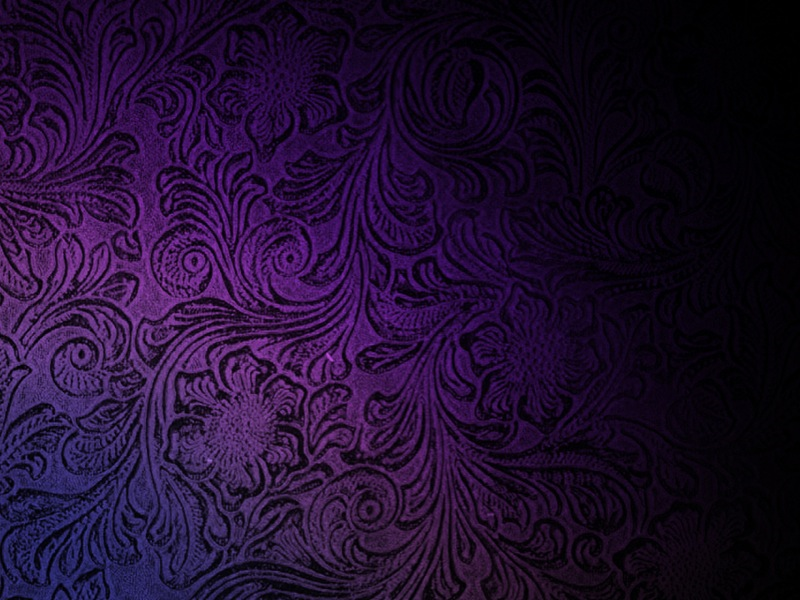 634 - 562 B.C.
NEBUCHADNEZZAR
Roughly 60 Old Testament references
8 of the 39 Old Testament books
Greatest King Ever? 
Accomplishments?
His unique relationship with the history of God’s covenant people!
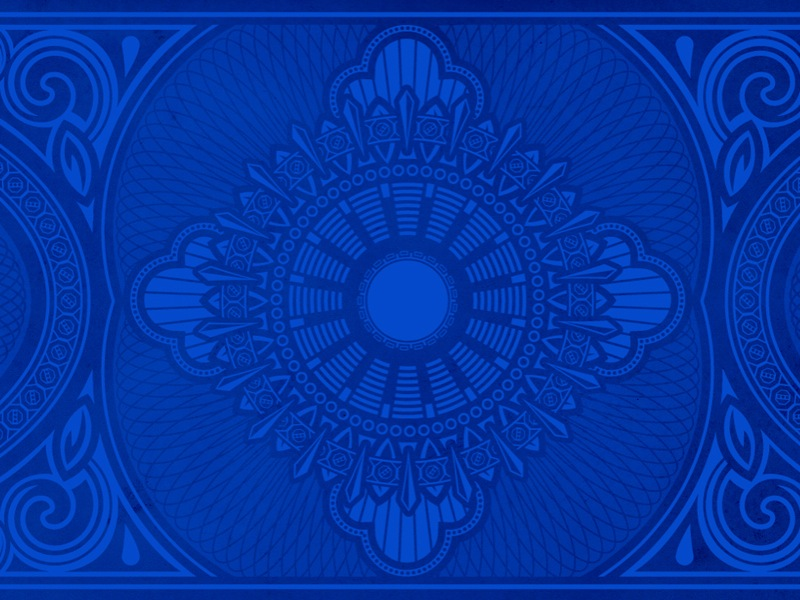 Look At What …I Did!
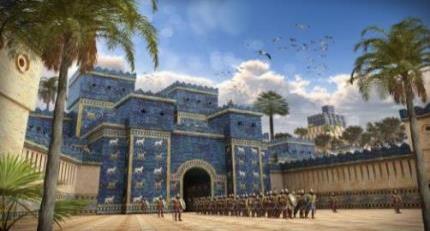 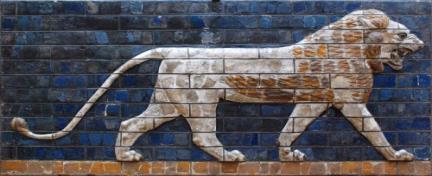 While the word was in the king’s mouth mouth, a voice came from heaven    saying, “King Nebuchadnezzar… sovereignty has been removed              from you!”  -- Daniel 4:31
“Is this not Babylon the great, which I myself have built…by the might of my power and for the glory of my majesty?” -- Daniel 4:30
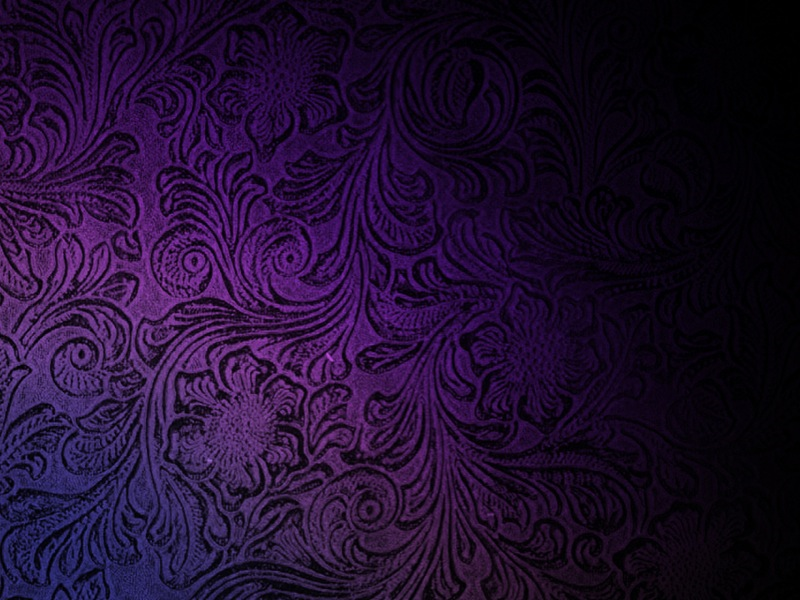 4:1-28
What He Forgot!
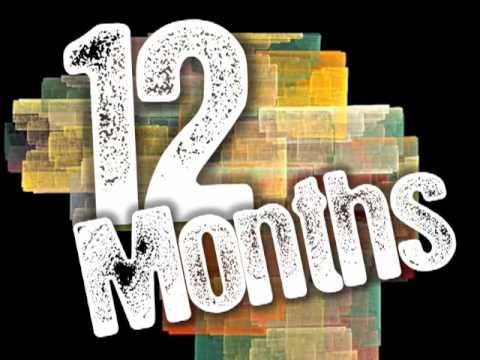 4:29
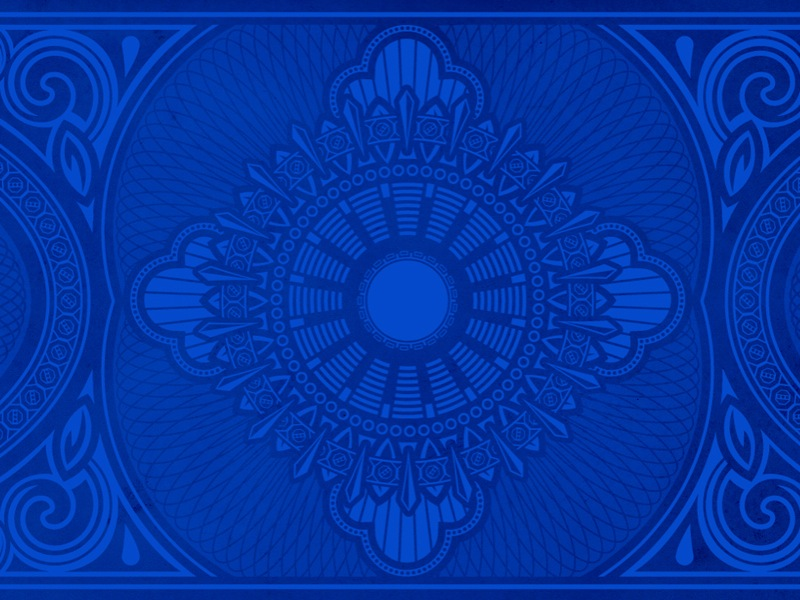 Look At What …I Did!
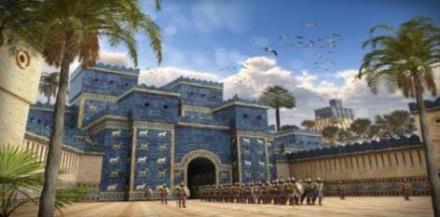 What Nebuchadnezzar & most others  struggle to appreciate… 
Who Is Really In Control!
	-- Daniel 4:31-37
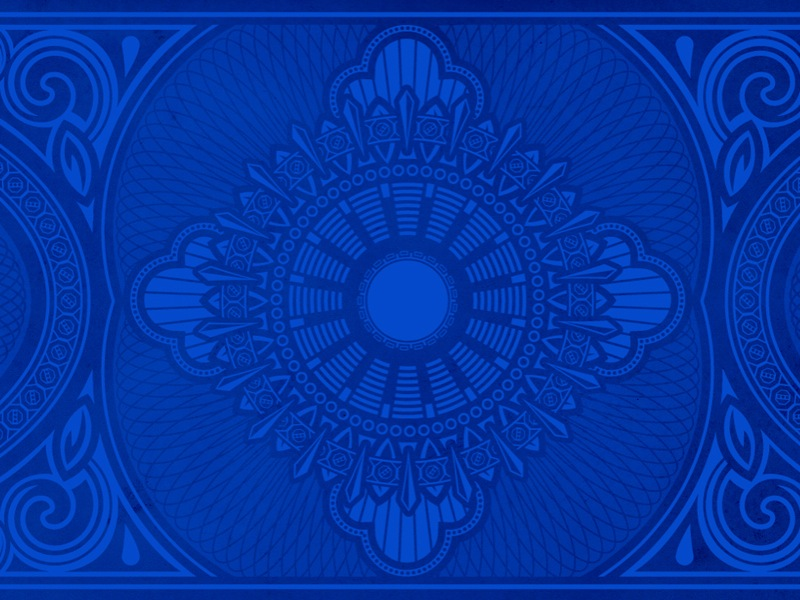 2 Lessons
God’s Activities & Purposes Are Accomplished In His Time
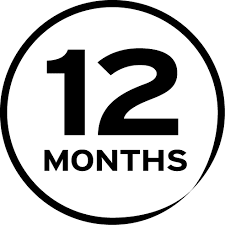 How Quickly We Are Prone To Forget!
time can erode knowledge & faith
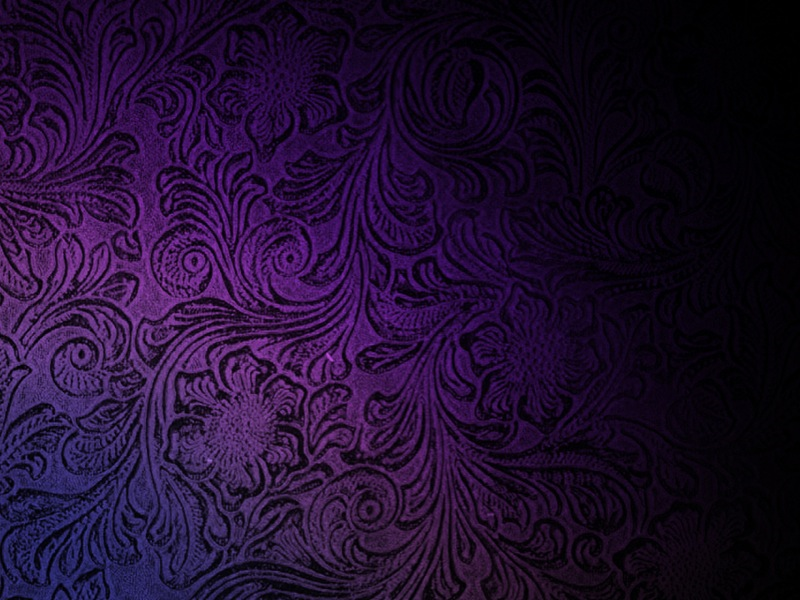 4 Keys To Successful Changes Over Time
Anchoring
Assessing
Appealing
Attuning
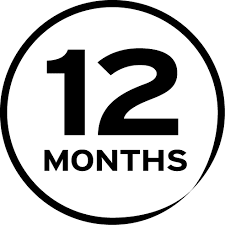 When The Crowds Stop Cheering
Matthew 7: 24-27
How to Regard the Fleeting Moments of our Lives
Enjoy The Moments of Your Life
Ecclesiastes 9:7-13
Psalm 62:5-8
Philippians 4:8-13
The Crowd That’s Still Cheering
Hebrews 12:1
The Crowd That Cheers Eternally
Revelation 7:9-17
When The Crowd Stops Cheering
James 1:12
Which awards really matter?  
Which crowds really matter?  
Why are you here?
Why am I up here?
Will you ultimately be numbered among the blessed & exalted throng at God’s throne?
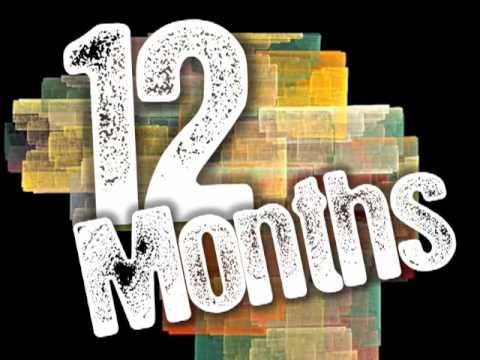 right now!
???